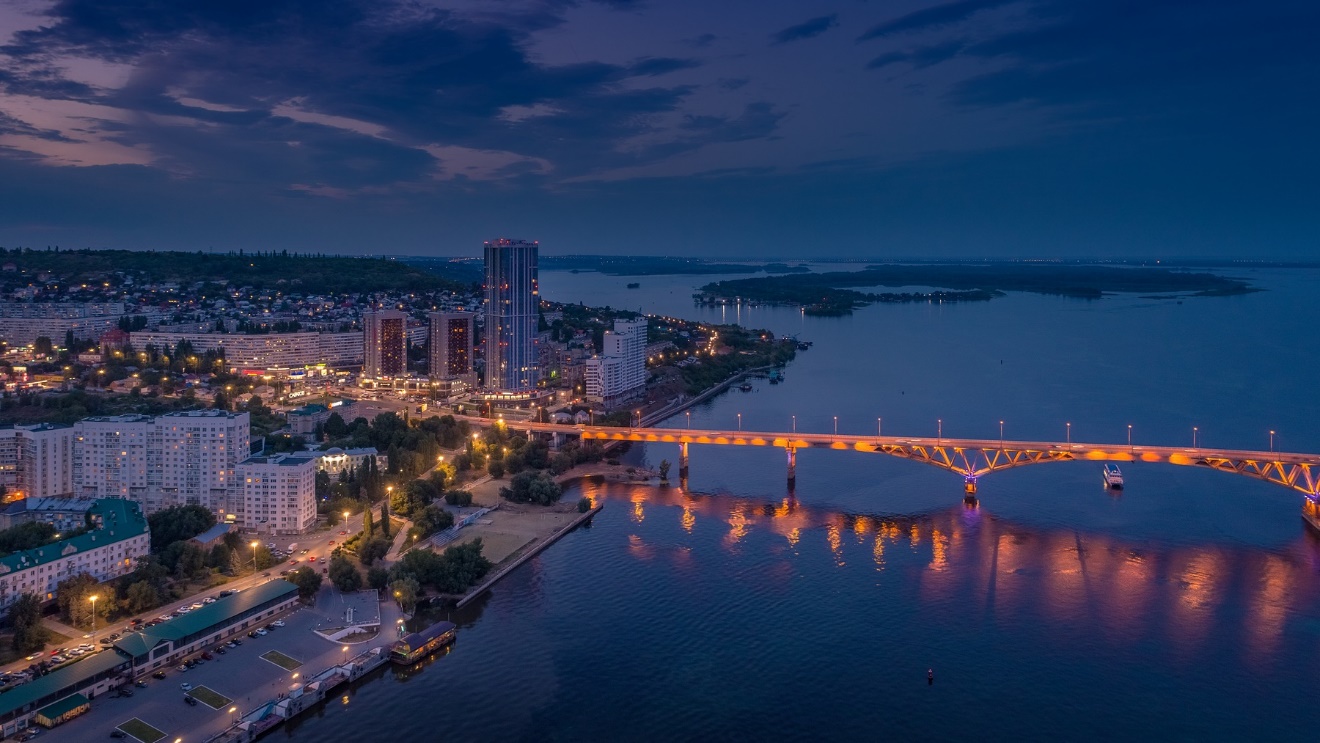 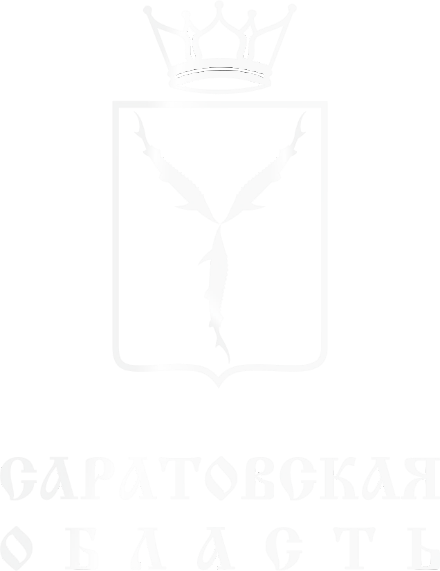 САРАТОВСКАЯ ОБЛАСТЬ
МЕРЫ ПОДДЕРЖКИ ДЛЯ ИНВЕСТОРОВ НА ТЕРРИТОРИИ САРАТОВСКОЙ ОБЛАСТИ
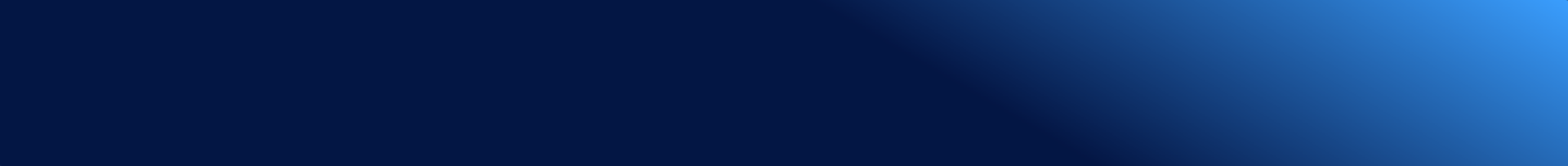 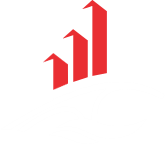 АО «КОРПОРАЦИЯ РАЗВИТИЯ САРАТОВСКОЙ ОБЛАСТИ»
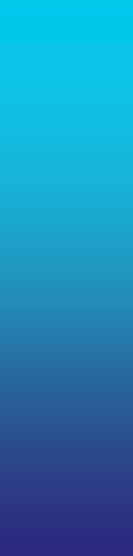 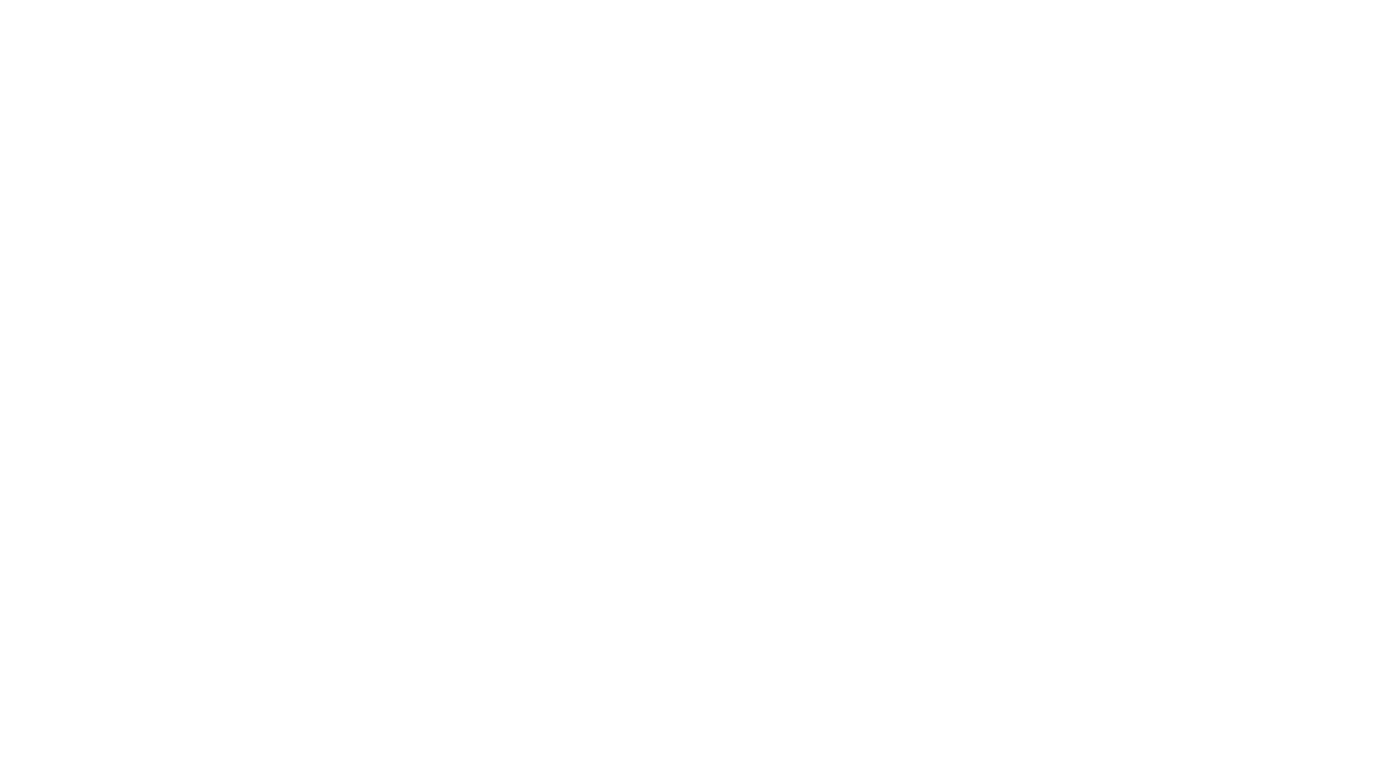 - государственная организация по поддержке инвесторов на территории региона
Оказываем комплексную информационно - консультационную  
и организационную поддержку инвесторам
Работаем с проектами любой сложности
Развиваем инвестиции с 2018 года
saratovcorporation.ru
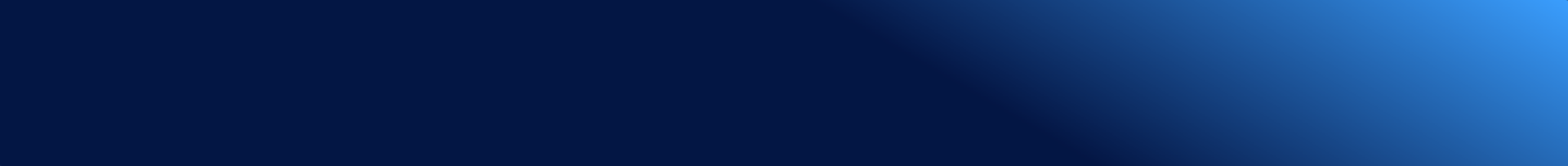 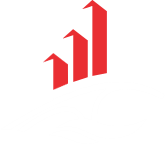 ЗАДАЧИ КОРПОРАЦИИ
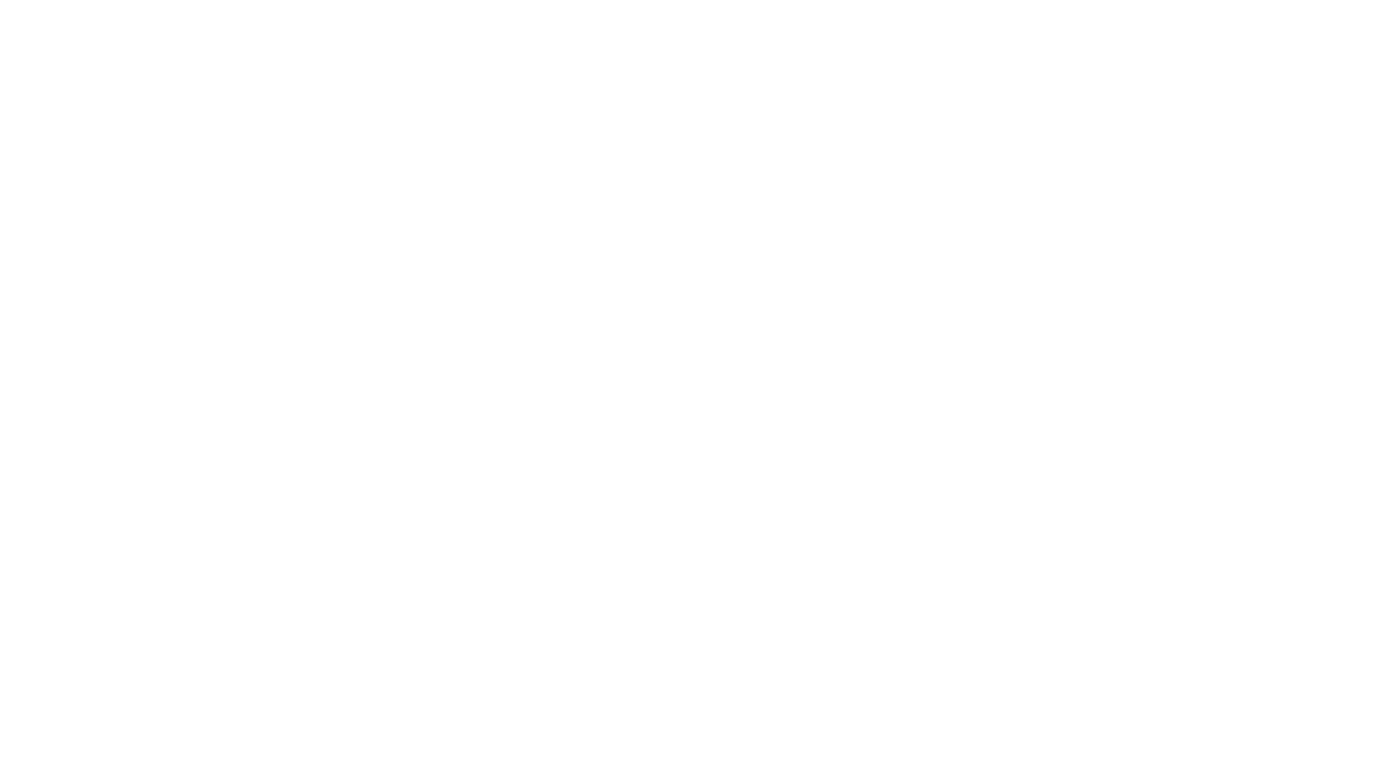 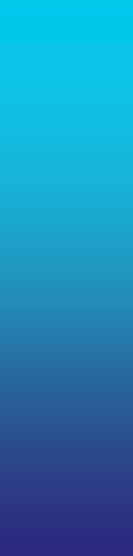 Устранение административных барьеров
Сопровождение 
инвестиционных проектов
(оформление земли, разрешительной документации на строительство, получение технических условий на подключение к сетям и др.)
на всех этапах реализации
Развитие 
преференциальных территорий
Поиск инвесторов
внутренних, внешних и иностранных, а также поиск новых проектов
Предоставление 
полной информации
Продвижение инвестиционного 
потенциала региона
о свободных инвестиционных площадках 
и перспективных инвестпроектах региона
на международных, общероссийских и межрегиональных мероприятиях
поиск и привлечение резидентов
saratovcorporation.ru
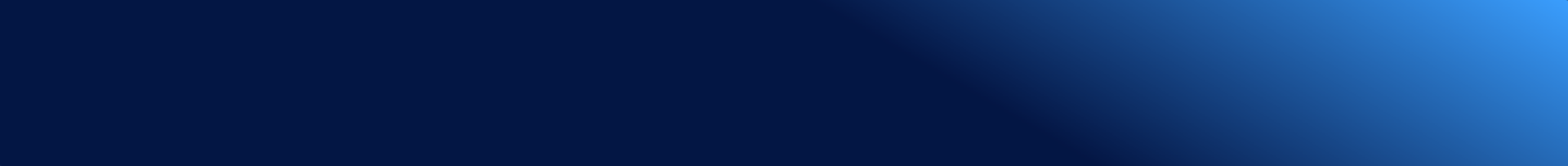 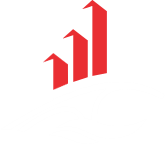 МЕРЫ ПОДДЕРЖКИ
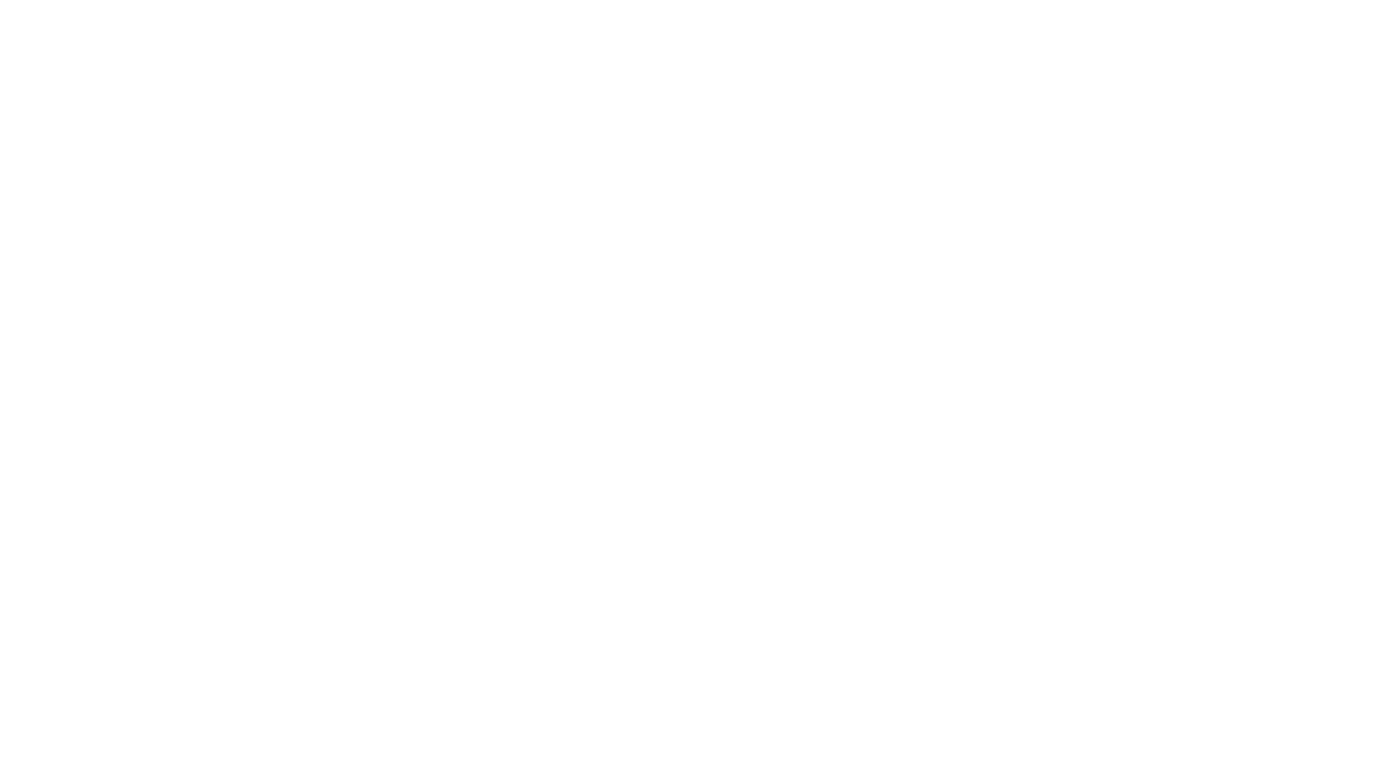 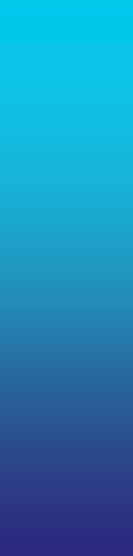 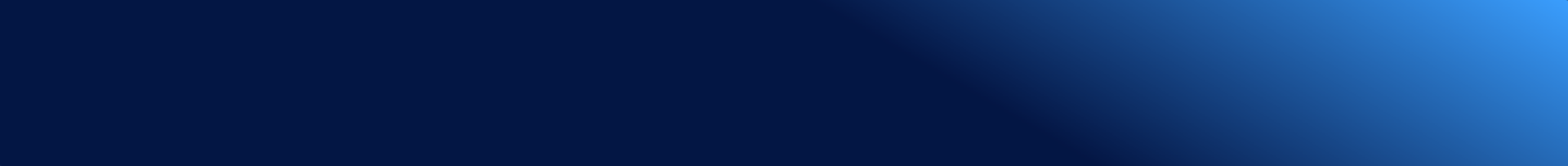 ПРЕДОСТАВЛЕНИЕ ЗЕМЛИ В АРЕНДУ БЕЗ ПРОВЕДЕНИЯ ТОРГОВ:
13,5%
до
- Для масштабных инвестиционных проектов
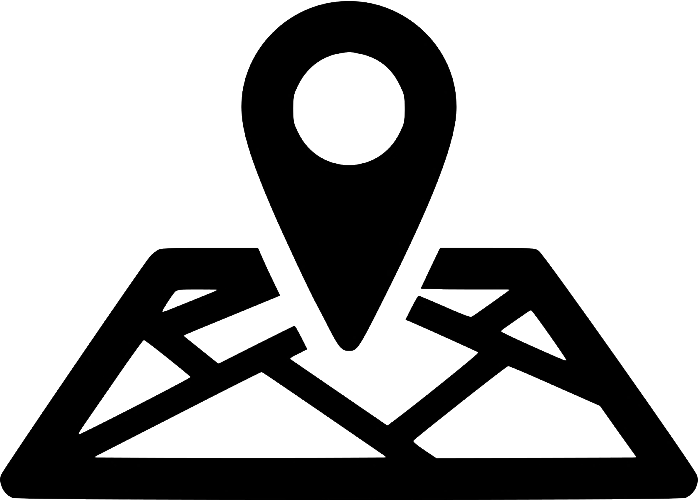 - При создании индустриальных (промышленных) парков и технопарков
Закон Саратовской области от 30 сентября 2014 г. № 122-ЗСО
до
0%
до
5 налоговых периодов
- Для проектов, предусматривающих выпуск импортозамещающей продукции
90%
не более
расходов
Постановление Правительства Саратовской области от 30 декабря 2022 г. № 1355-П
90%
не более
расходов
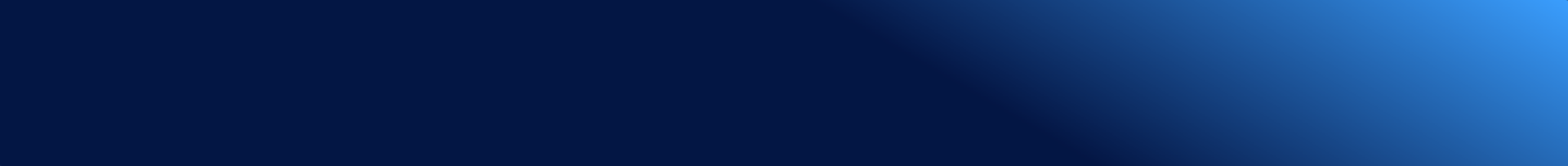 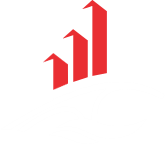 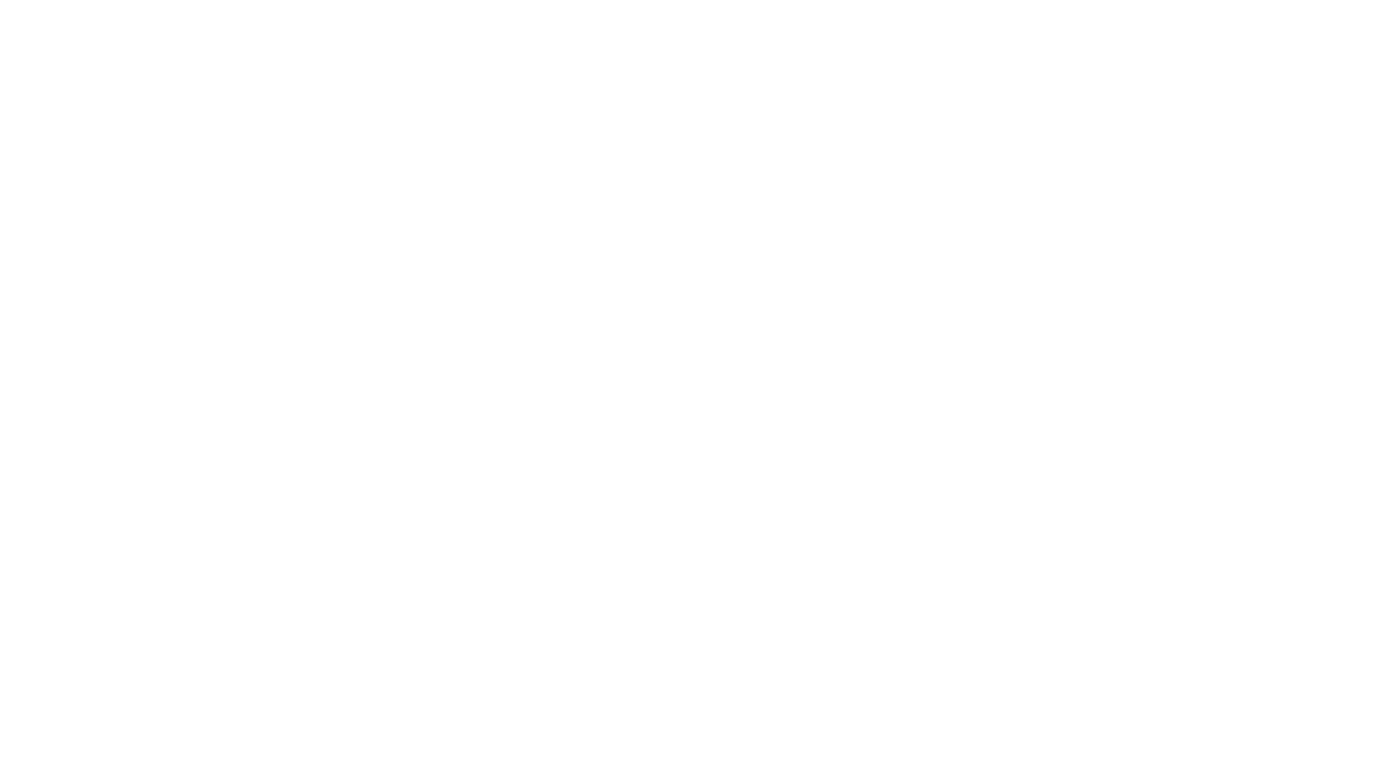 МЕРЫ ПОДДЕРЖКИ
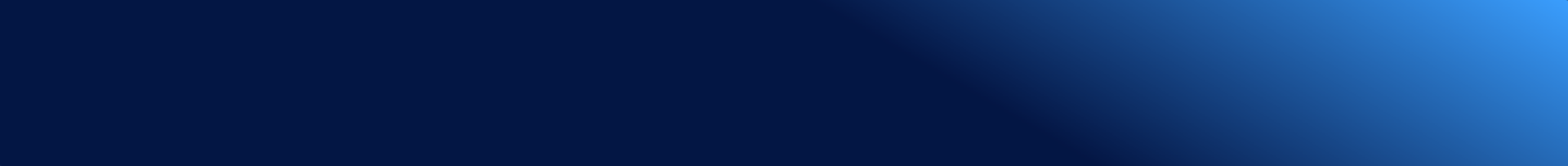 НАЛОГОВЫЕ ЛЬГОТЫ ПРИ РЕАЛИЗАЦИИ ПРОЕКТОВ
13,5%
Снижение региональной ставки налога на прибыль
от 20 млн. руб. 
16 муниципальных районов
до
5 налоговых периодов
0,1%
до
Снижение ставки налога на имущество
от 50 млн. руб.
5 лет
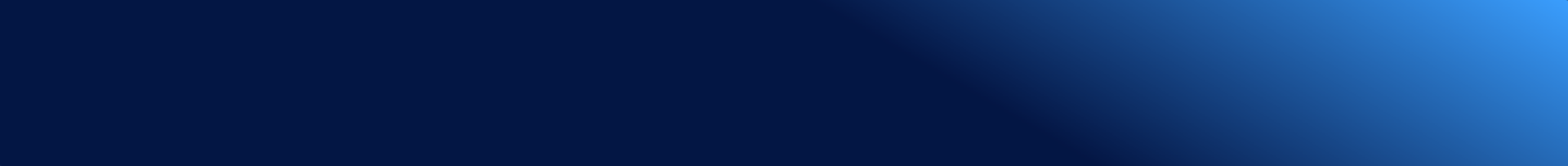 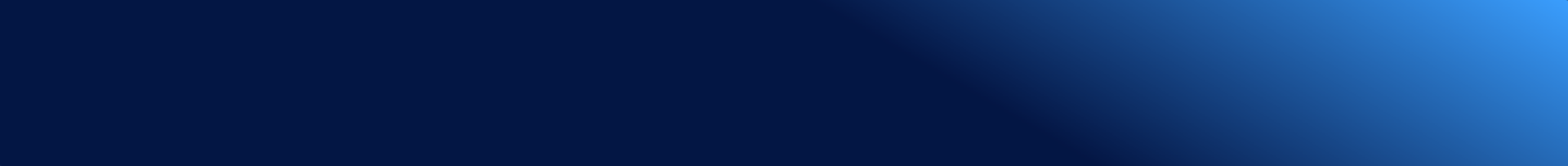 0%
от 50 млн. руб.
Освобождение от уплаты транспортного налога
5 налоговых периодов
10%
5 налоговых периодов
РБ
Снижение ставки налога на прибыль в рамках РИП
до
от 50 млн. руб.
0%
ФБ
10 налоговых периодов
90%
Инвестиционный  налоговый вычет 
по налогу на прибыль
40%
не более
расходов
5%
РБ
Снижение ставки налога на прибыль (СПИК 2.0)
перечень технологий
до
0%
ФБ
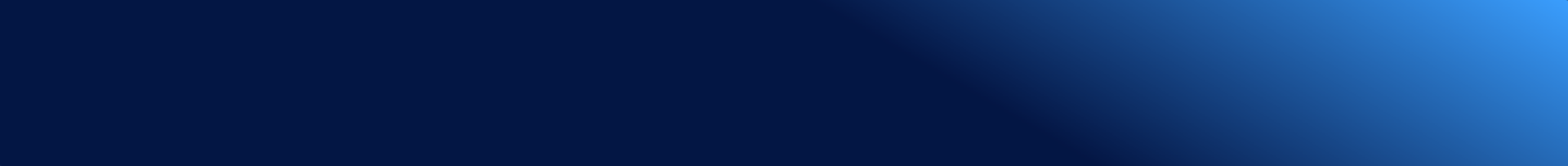 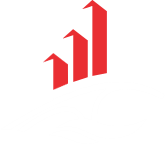 МЕРЫ ПОДДЕРЖКИ
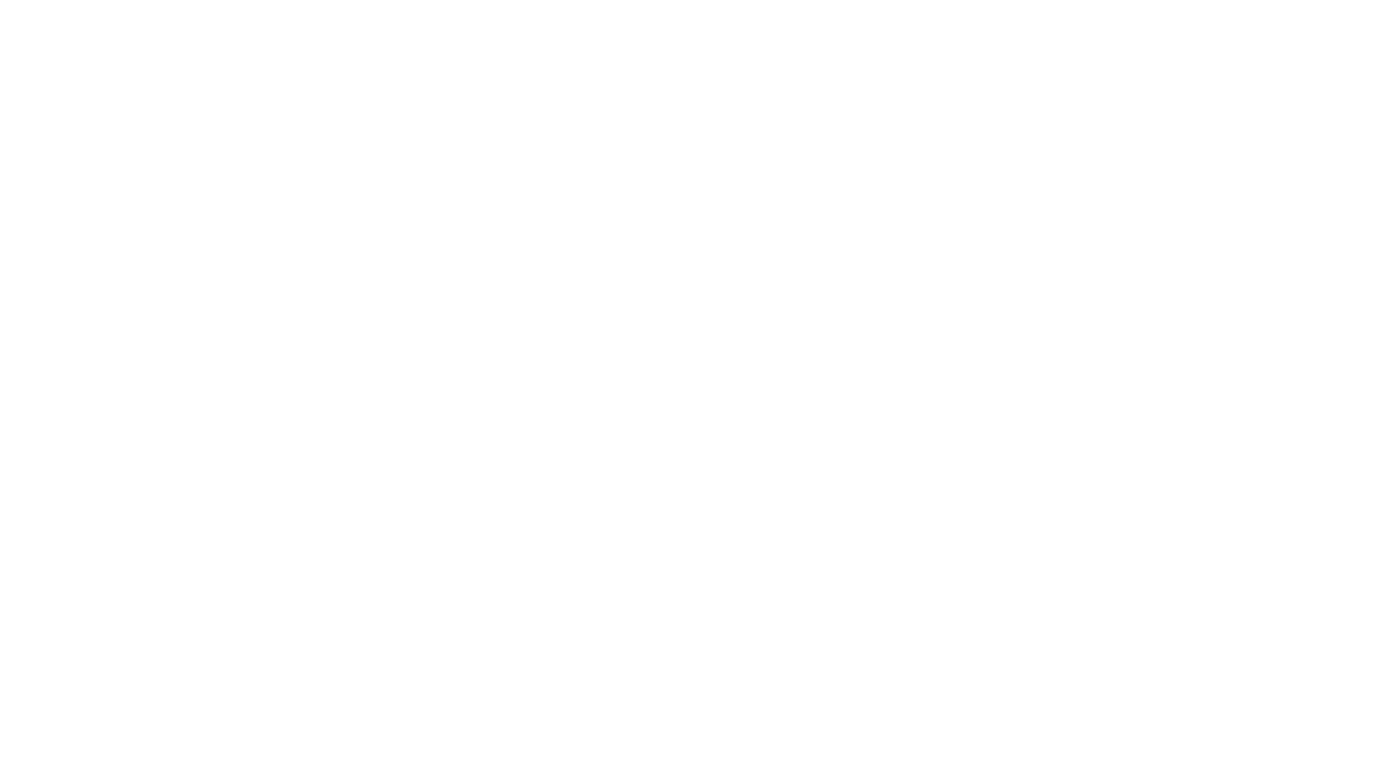 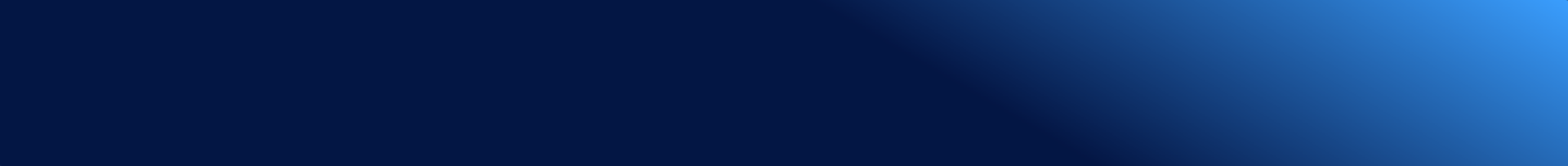 НАЛОГОВЫЕ ЛЬГОТЫ ПРИ РЕАЛИЗАЦИИ ПРОЕКТОВ
- СТАБИЛИЗАЦИОННАЯ ОГОВОРКА
СОГЛАШЕНИЕ О ЗАЩИТЕ И ПООЩРЕНИИ  КАПИТАЛОВЛОЖЕНИЙ
не менее 200 млн. рублей
- ВОЗМЕЩЕНИЕ ЗАТРАТ:

НА ОБЪЕКТЫ ОБЕСПЕЧИВАЮЩЕЙ ИНФРАСТРУКТУРЫ (ДО 50%)

НА ОБЪЕКТЫ СОПУТСТВУЮЩЕЙ ИНФРАСТРУКТУРЫ (НЕ ВЫШЕ 100%)
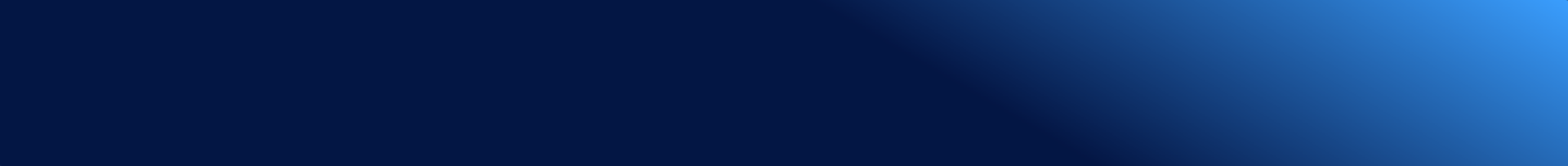 Федеральный закон от 01.04.2020 г. №69-ФЗ
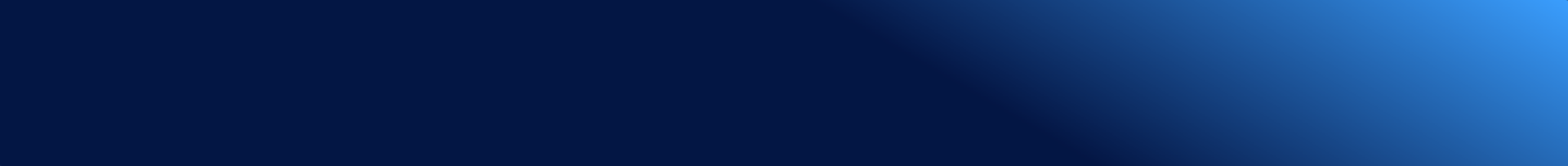 ВОЗМЕЩЕНИЕ ЗАТРАТ (НИП 1704) 
НА СОЗДАНИЕ ИНФРАСТРУКТУРЫ
90%
90%
не более
не менее 50 млн. рублей
затрат инвестора
Постановление Правительства РФ от 19 октября 2020 г. №1704-П
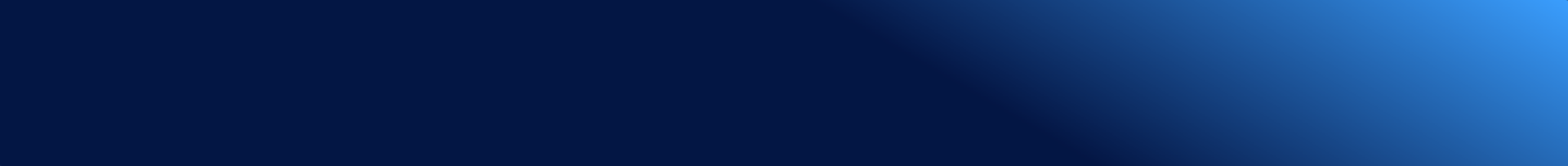 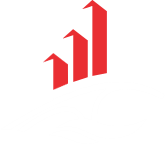 МЕРЫ ПОДДЕРЖКИ
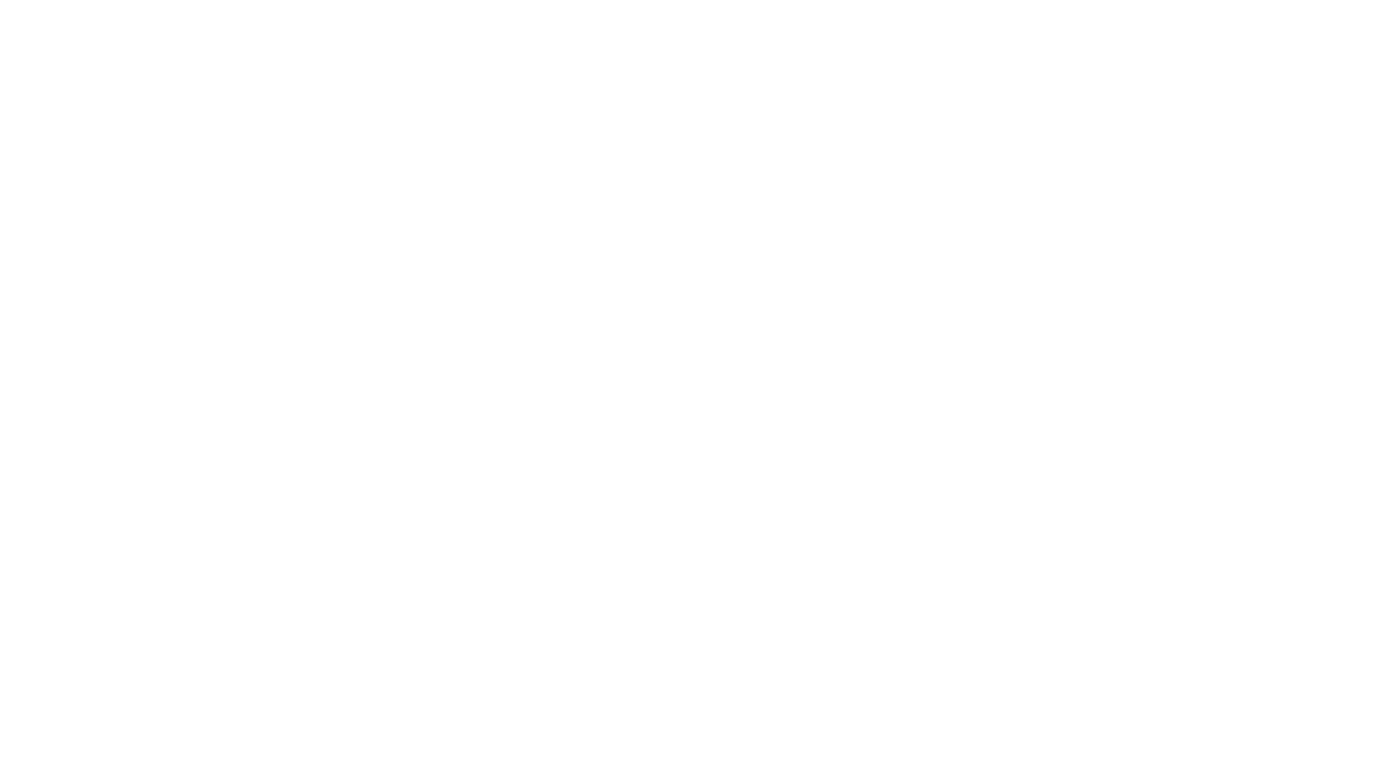 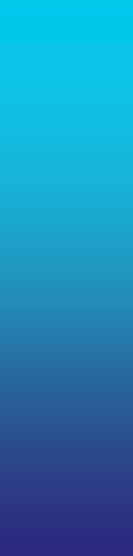 saratovcorporation.ru
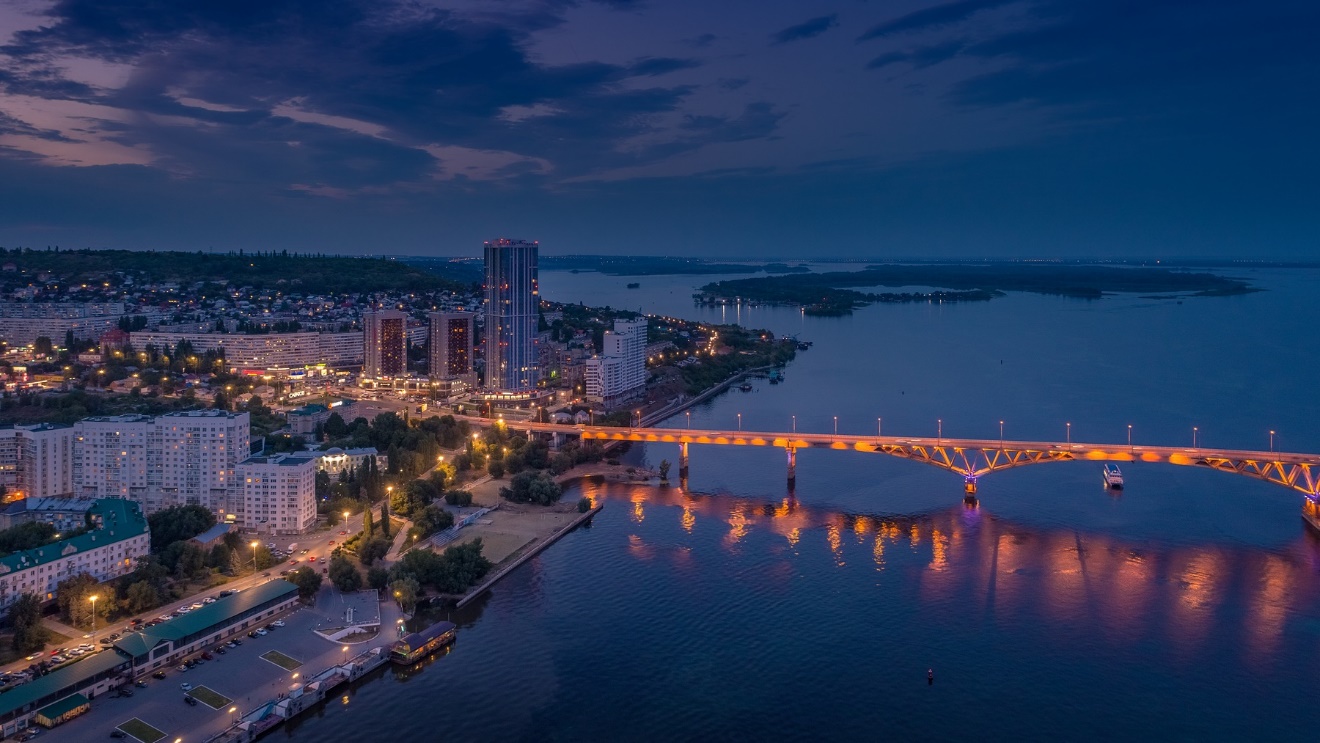 Спасибо за внимание!
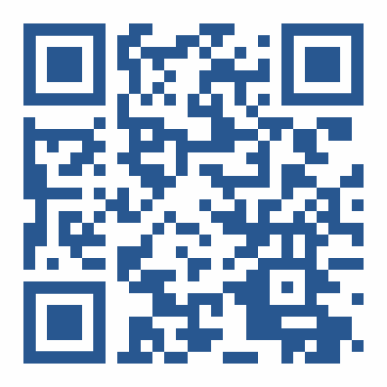 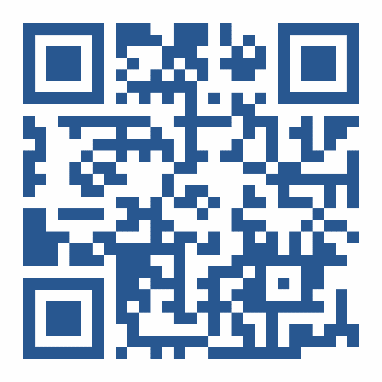 investinsaratov.ru
saratovcorporation.ru
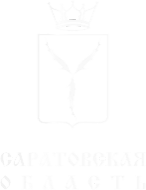 МИНИСТЕРСТВО  ИНВЕСТИЦИОННОЙ ПОЛИТИКИ САРАТОВСКОЙ ОБЛАСТИ
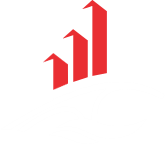 АО «КОРПОРАЦИЯ 
РАЗВИТИЯ 
САРАТОВСКОЙ ОБЛАСТИ»
г. Саратов, ул. Рабочая 145 А, 11 этаж
8 (8452) 69-52-62 mininvest@saratov.gov.ru
г. Саратов, ул. Рабочая 145 А, 9 этаж
8 (8452) 79-69-96 |aokrso@mail.ru